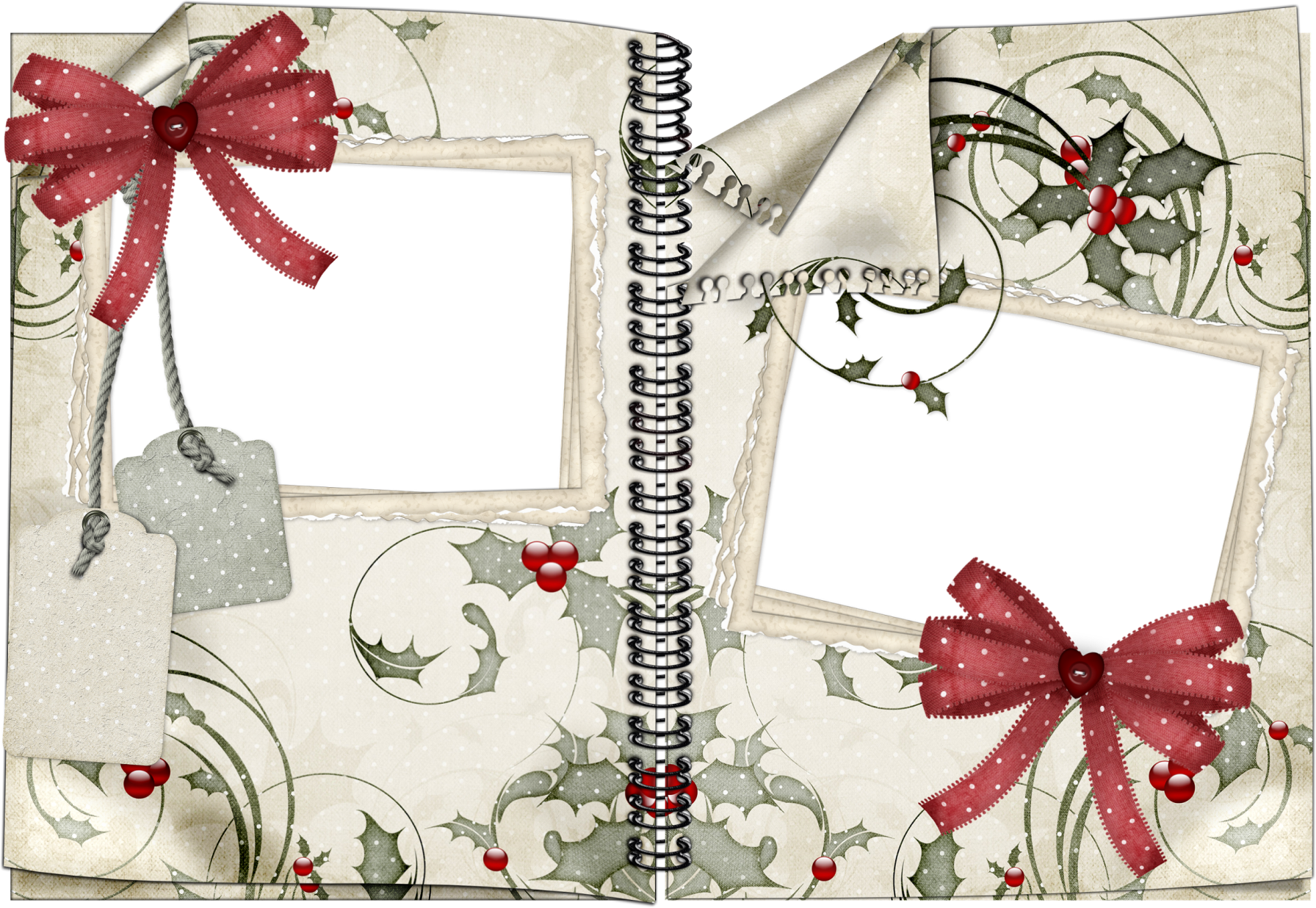 Автор: 
        II б клас 


 С любезното съдействие 
на техните родители
България е моята родина, 
Пловдив е
в сърцето ми!
Редактор: г-жа Николова
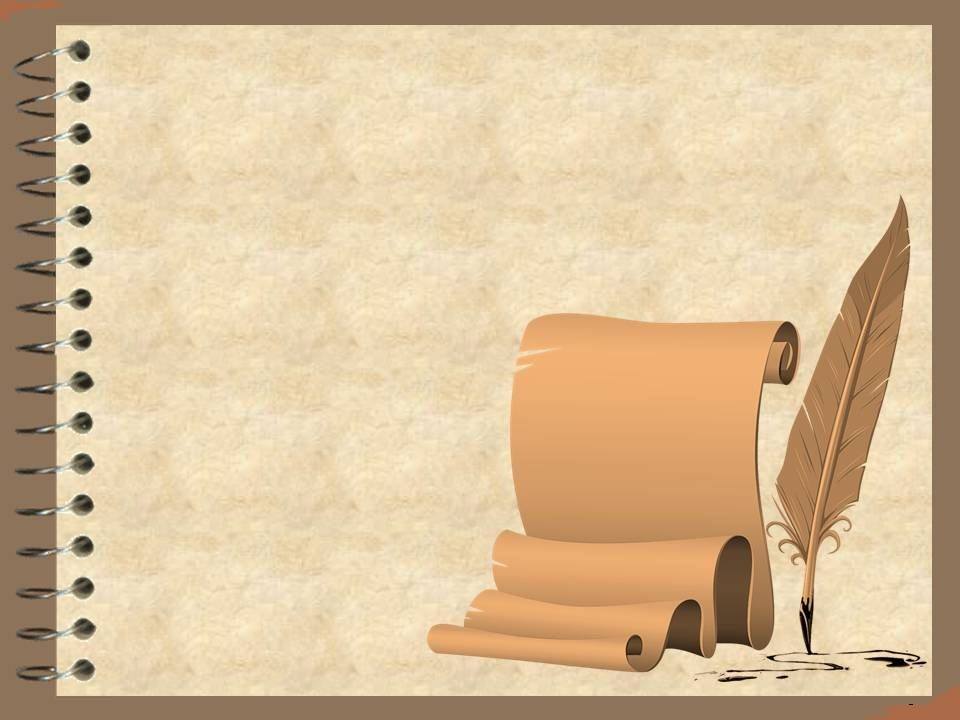 Пловдив

Моят роден град,
градът, в който аз съм родена за някой е само мечта.
И слънце огрява тепетата седем, 
тече и през него река.
И древен, и вечен и също модерен,
излезнал е сякаш от сън, 
по Коледа идват еленчета даже
и чуваме техния звън.
И има си всичко, което е важно за мен – 
и мама, и тате и братче прекрасно – 
любимо семейство за мен!

		Теодора Иванова
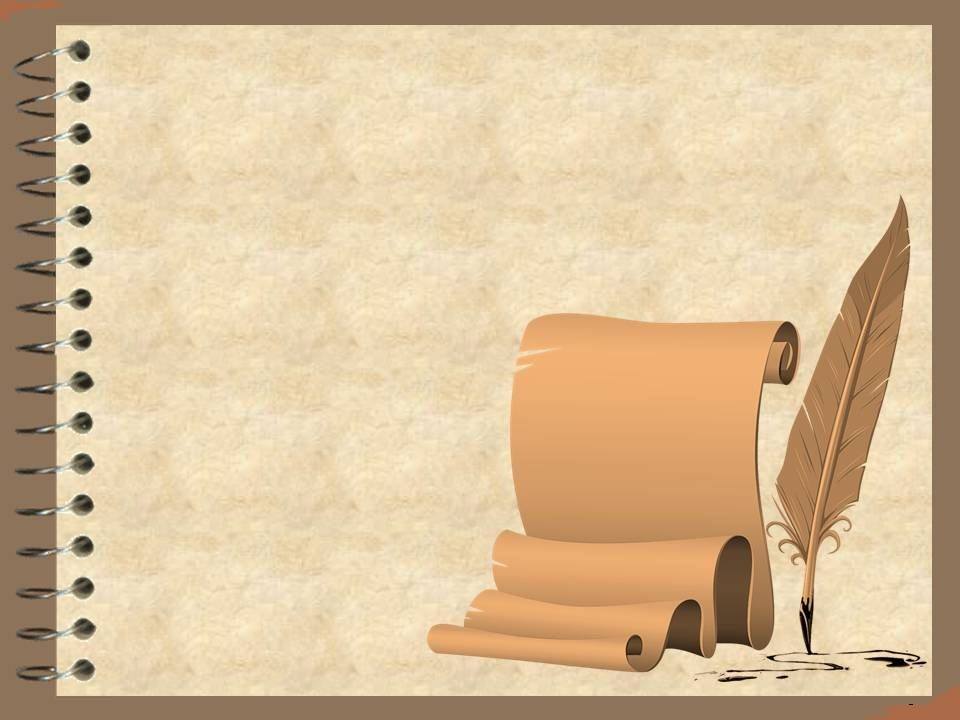 България
 
България е моята страна любима,
тя е моята родина.
Страна малка, но приказно красива,
всеки удивява с природата си дива,
с горите си вековни, огласяни от самодива,
с низините необятни, ухаещи на рози.
България – страна велика
преминала през вековете горда, силна и непобедима.
Страна, съхранила народността си с волята си непоколебима.
Обичам те, родино мила,
възпитаваща със своята сила,
вдъхновяваща с автентичността си,
впечатляваща с историята и древността си!

		Яница Влахова
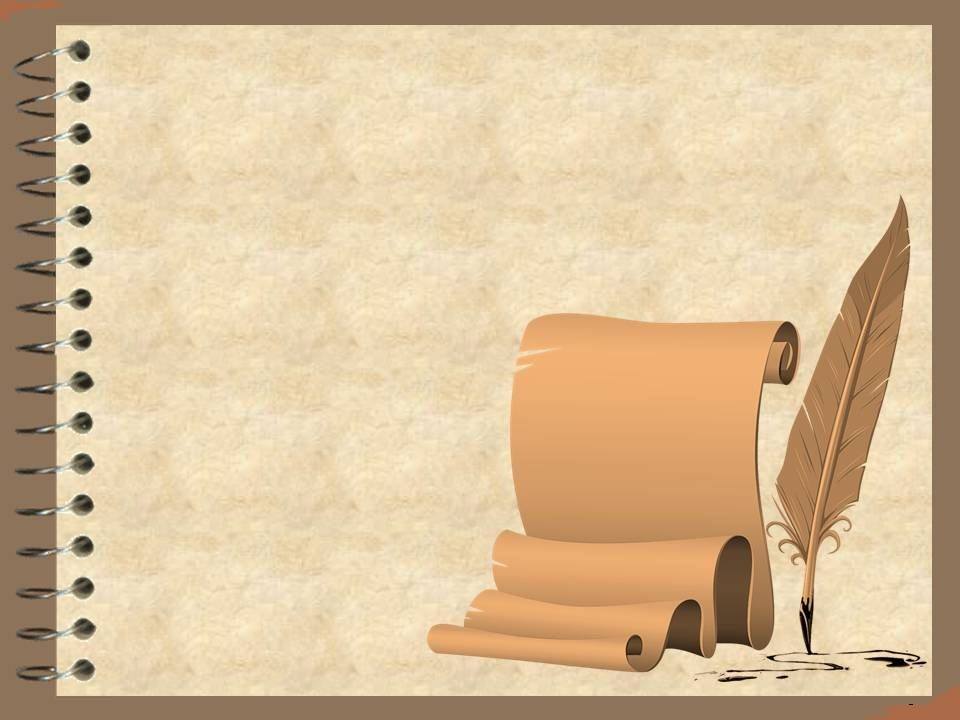 Роден град

Роден град, мой мил, чудесен
ако можех да напиша песен
щеше да звучи така:
,,Стигаш ми  - не ща света!“

		 
Пловдив – древен и вечен на седем тепета.
Древен, защото името му се губи във времето – 
Пловдив, Филибе, Пулпудева, Пълдин, 
Евмолпия, Тримонциум и Филипополис.
Вечен – не знам кога е бил Филипополис, 
но аз съм роден в Пловдив!

		Христо Трифонов
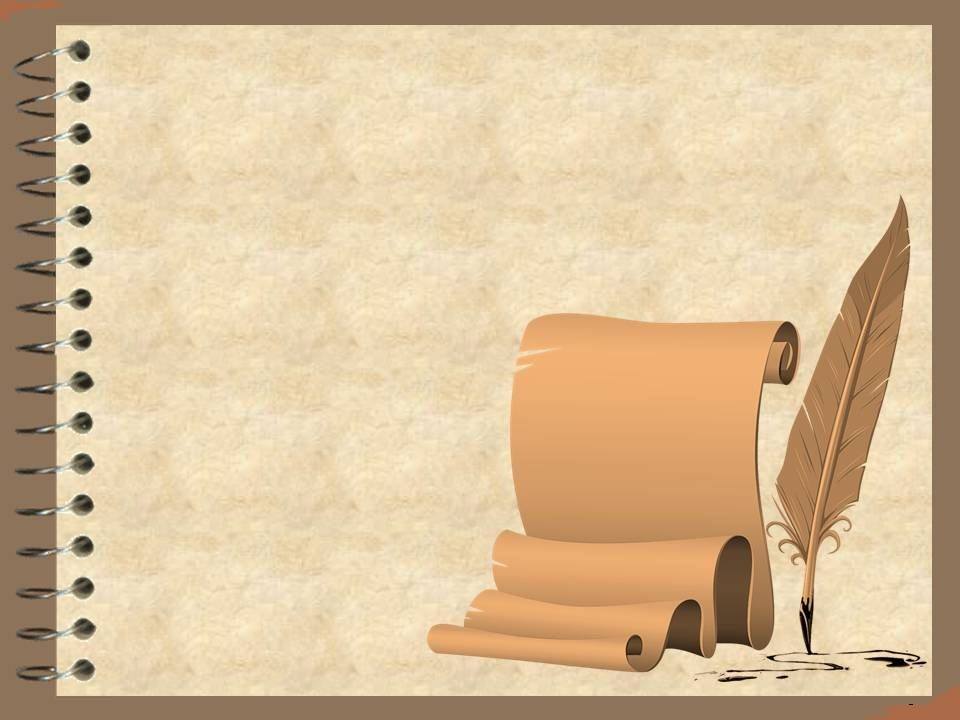 Родина

Нашата Родина мила,
толкова е тя красива.
В нея аз съм се родила, 
в нея аз се чувствам най-щастлива.
Обичам всички прелести красиви, 
за нищо аз не бих я заменила.
Родино моя , родино мила!

		Таня Георгиева
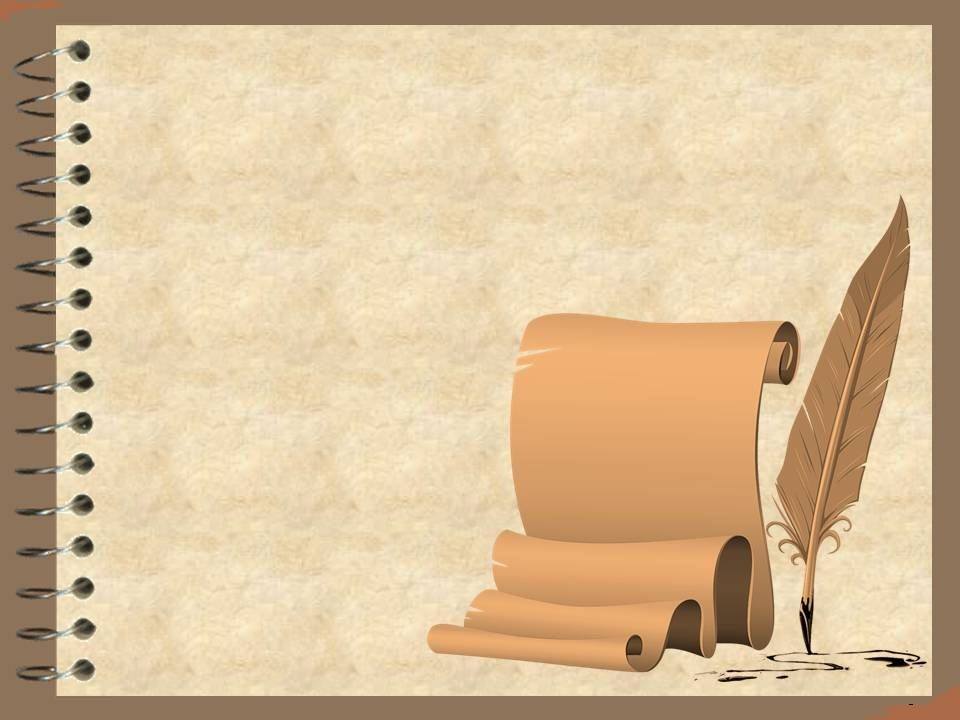 Пловдив

Пловдив, Пловдив, ти си тъй красив,
град древен и модерен.
Моят роден град си ти,
теб аз обичам и възхвалям.
Тук Марица се извива
и Альоша гордо извисява,
слънце над тепетата ти грей
и с история богата се гордей.

		Мари Жиговечка
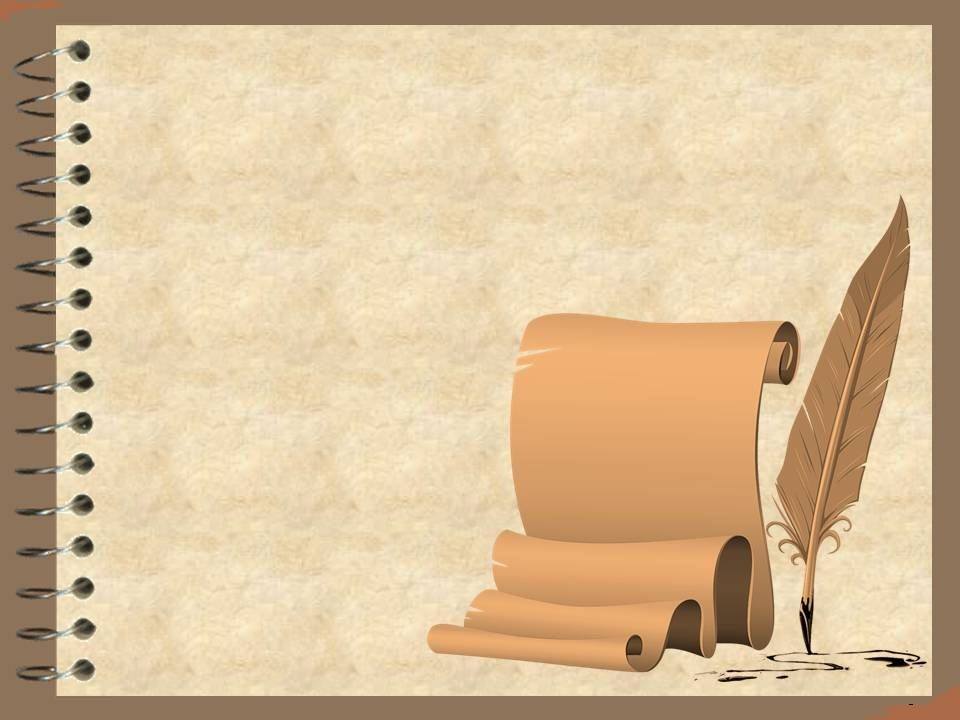 Вековен град

Пловдив, град на седемте тепета
с несравнима красота – 
събрал в едно култура и история
известни по цялата земя.
Река Марица нежно мие 
бреговете на града.
С таз природа ненагледна
и с вековните традиции – 
вечен е нашия град.

		Ива Христева
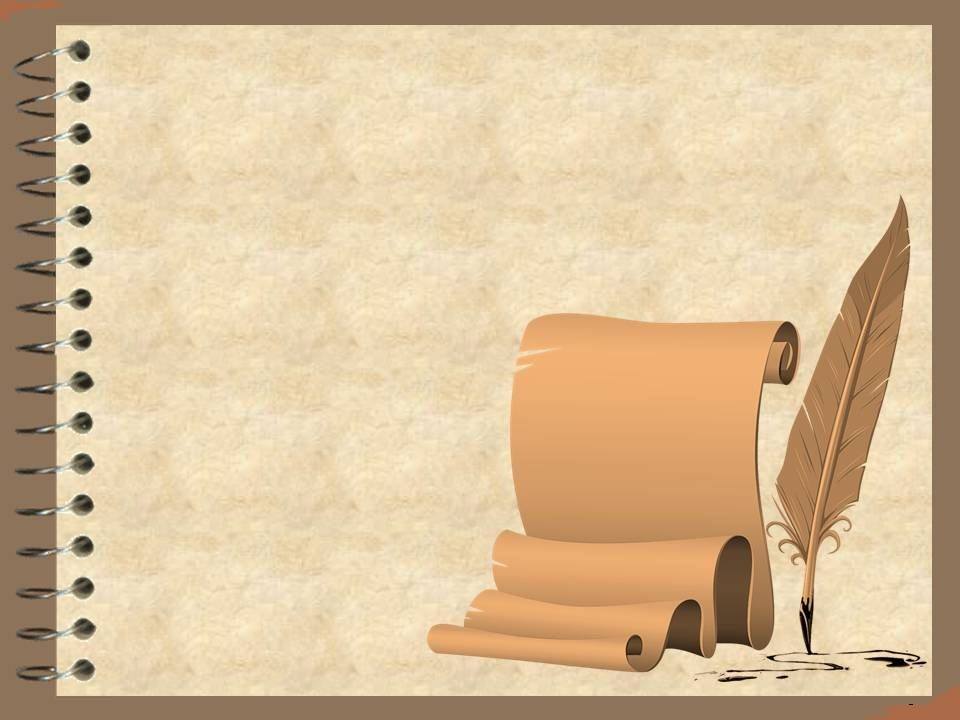 Пловдив в сърцето

Има много градове по света. Но най-скъп е този, който можем да наречем роден край. 
Такъв за мен е град Пловдив. Един красив български град, разположен в Тракийската низина, построен върху седем тепета и с над осем хилядна история. Всеки, който посети моя град не може да не се възхити от архитектурата на Стария Пловдив. Не би останал безразличен към красотата и стила на Античния театър. И разбира се, съвременен Пловдив е горд и с Международния панаир, модерната Главна улица, както и средището на културата и занаятите – Капана.
Да се нарека ,,българин“ е гордост,
 а да се нарека ,,пловдивчанин“ е привилегия за мен.
Пловдив е моя град, 
но и аз съм негов, защото го нося в сърцето си!

		Георги Айдаров
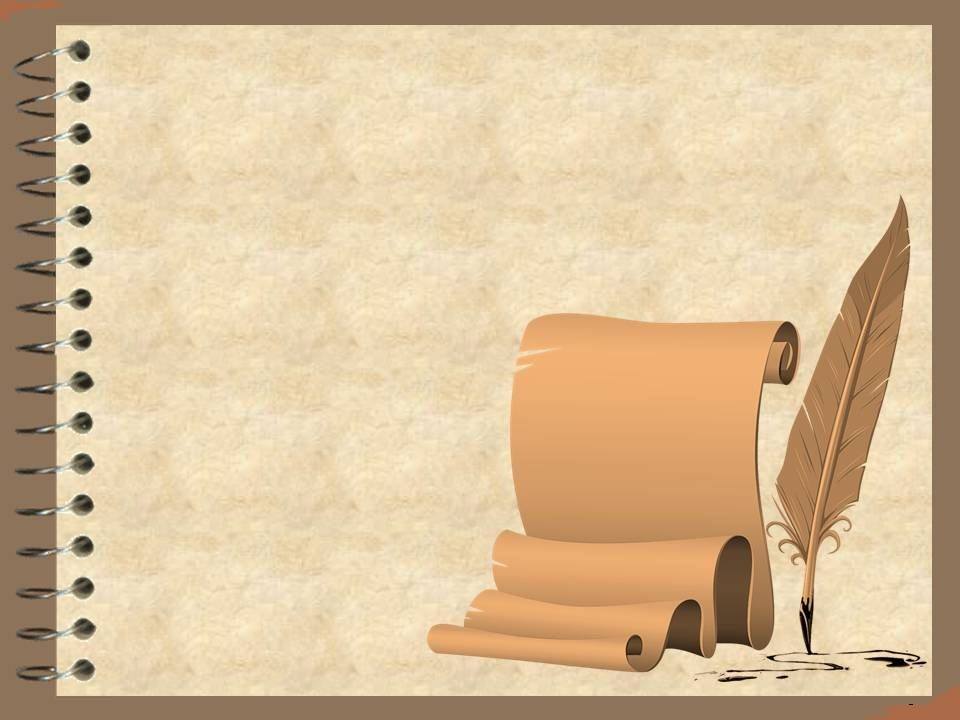 Пловдив – древен и вечен


Пловдив, древен и красив.
Много слънчев, приветлив!
Пловдив – тук съм се родила!
Първи думички съм наредила!
		 

		Ива Сендова
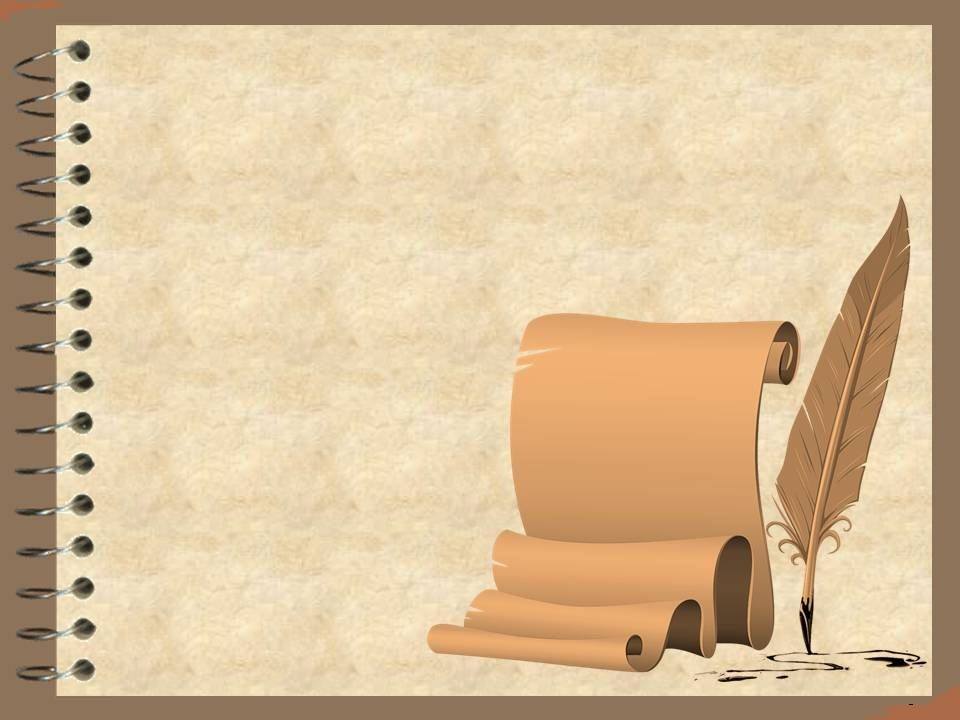 Пловдив

Пловдив, Пловдив – хубав град.
Марица тихо шуми ,
а над нас Альоша с гордост ни следи.
		 

		Аполонас Тзанакос
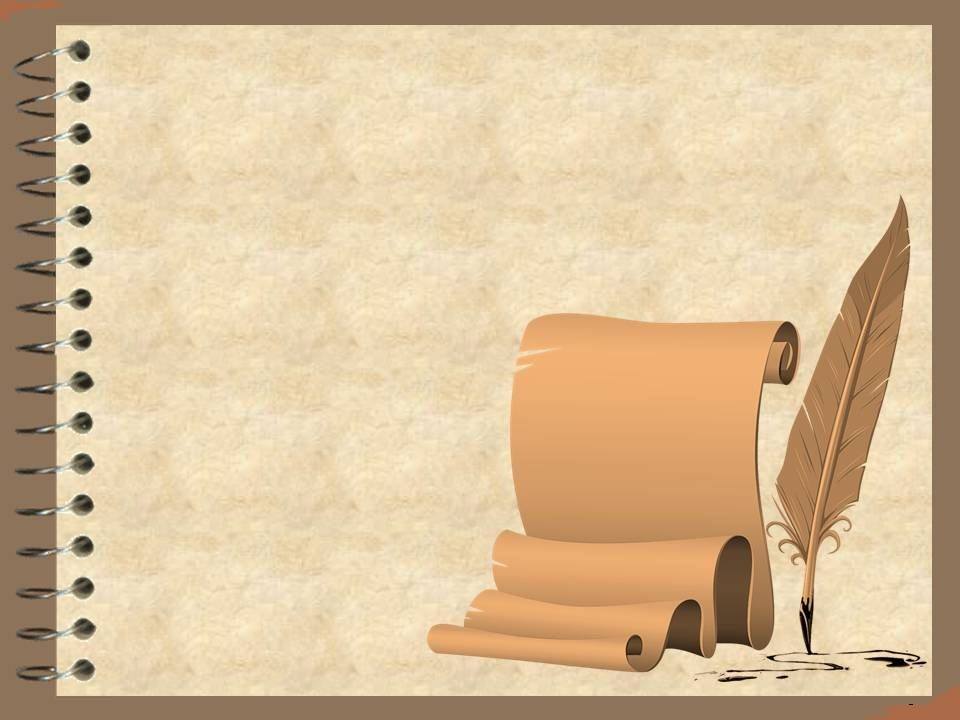 Градът, сгушен между седемте хълма е моя роден град Пловдив. За него се казва, че е ,,древен и вечен“. И това е така, защото през вековете оттук са минавали римляни, византийци, траки и всички са оставяли следа. 
Ако минете по главната улица ще видите Римския стадион, Античния театър и други разкопки.
Но най-истински е моя Пловдив – 
с нашата улица, нашия дом, нашето училище и моите приятели. Градът, в който мога да играя на воля, където мога да се разхождам с моето семейство, да се забавлявам в модерните магазини и да се чувствам щастлив.
Това е Пловдив – шарен, забавен, 
модерен и вечен като древността!
		
		Андрей Радев
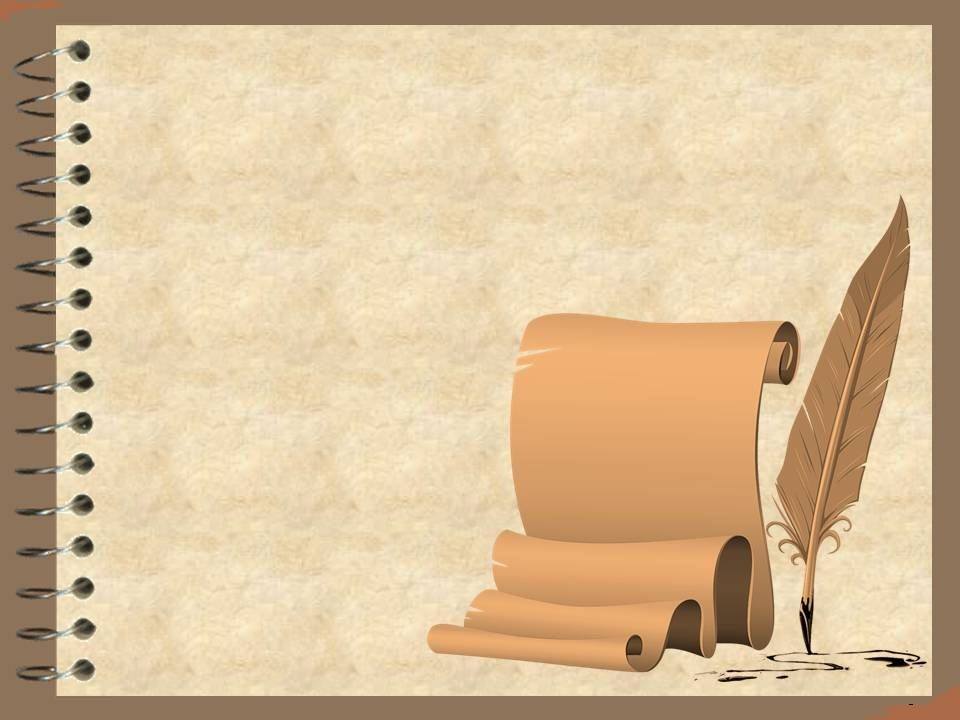 Пловдив

Град голям, поле широко,
седем хълма нависоко.
Римски стадион, Античен театър
крият минало богато.
Център, с пеещи фонтани,
зоологическа градина.
Пловдив, всички го наричаме
и много го обичаме.
		
		Искрен Иванов
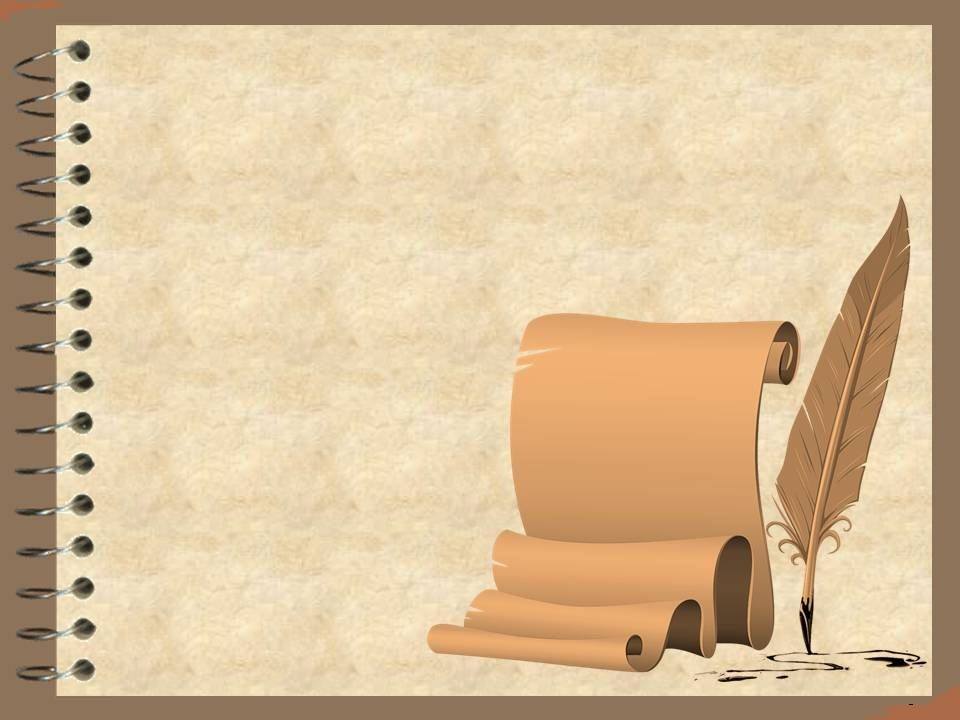 Мой роден град

Мой роден град,
град древен и модерен.
С какво ме толкова плени,
тъй силно аз да те обичам
и винаги при теб да се завръщам със грейнали очи.

		
		Дарин Трифонов
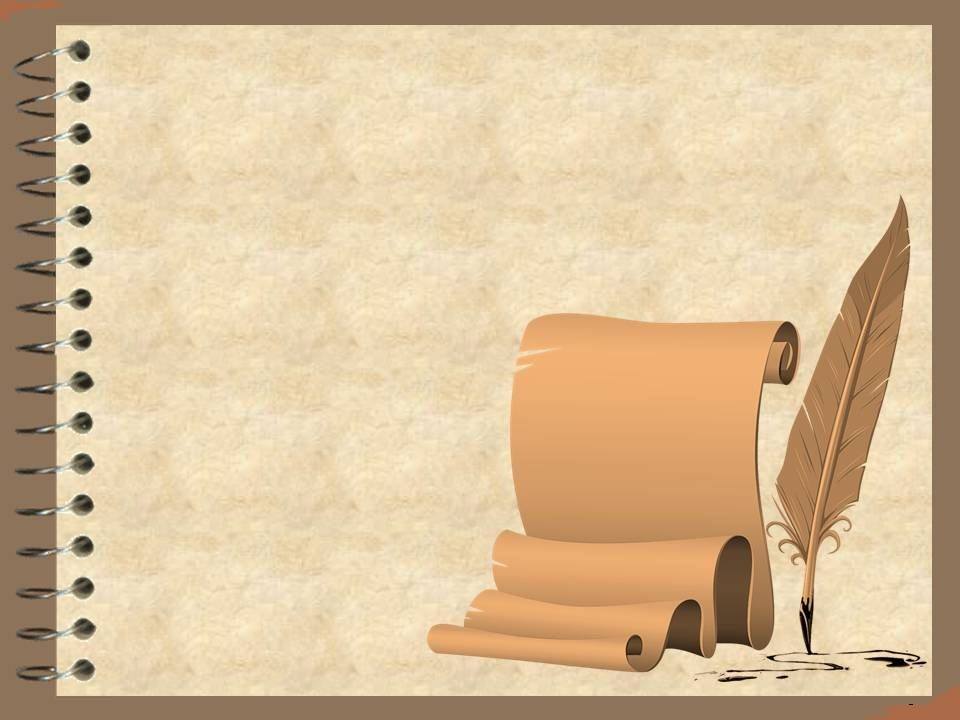 Пловдив


Пловдив под тепетата си грей,
с история богата се гордей.
И Марица леко се извива
в хладна пелена повива.

		
		Петър Василев
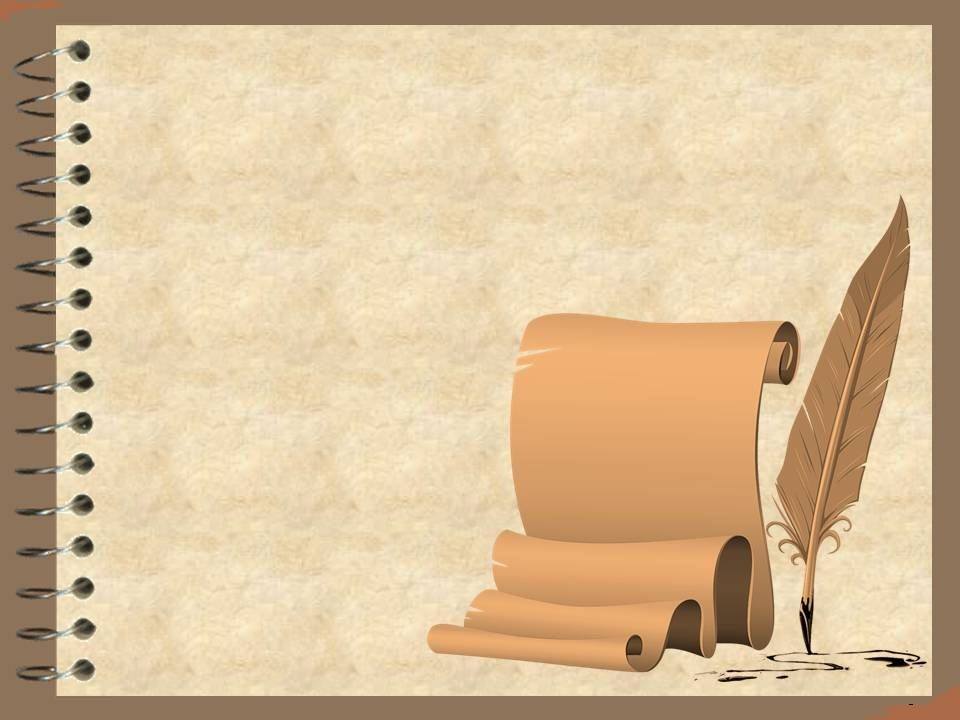 Пловдив


Моят роден град е Пловдив. Той е разположен върху седем хълма. През него минава река Марица. 
Пловдив е стар и красив град. 
В него има много забележителности. 
Най-хубави са Старият град и Античният театър.
Аз много обичам моето родно селище.

		
		Тифани Гиргинова
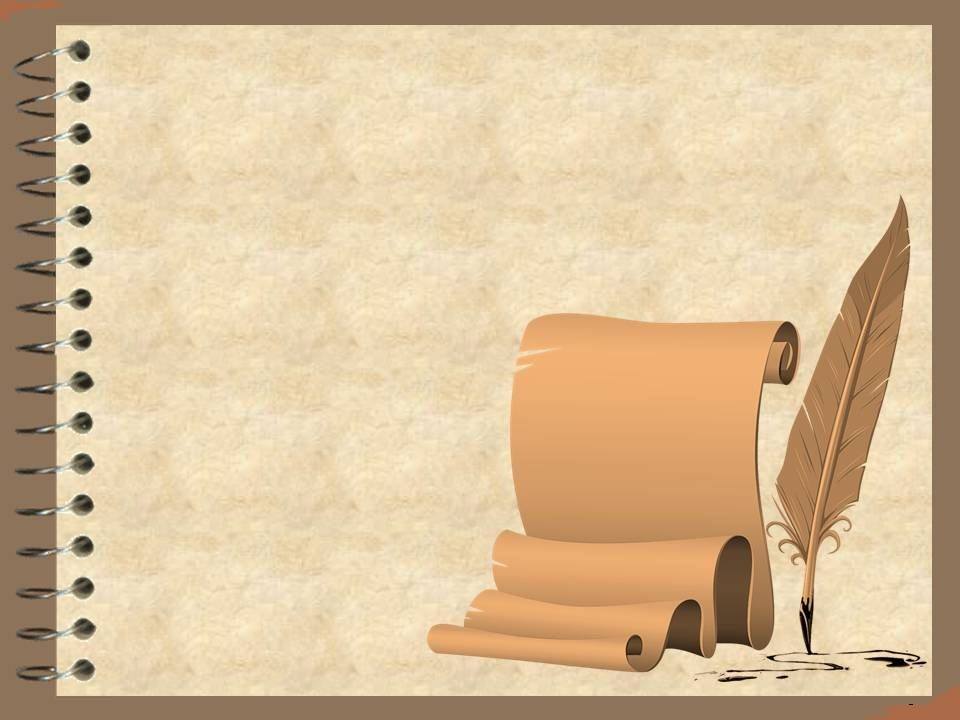 Моята родина – България

В България има много забележителности. В нея има много хубави планини – Рила, Пирин, Родопите и други. Те са посещавани от много туристи, защото летата са прохладни, а през зимата са любимо място на скиорите. Аз също обичам да ходя на планина. Любими мои курорти са Банско и Пампорово. На територията на моята държава в източната и част се намира Черно море. Морска столица е град Варна. В нея има прекрасна градина, делфинариум и различни музеи. 
Моят любим черноморски курорт е Китен, 
който аз посещавам с моето семейство.
Ето затова аз обичам моята родина – 
няма по-красива от нея на света!

		
		Дария Петкова
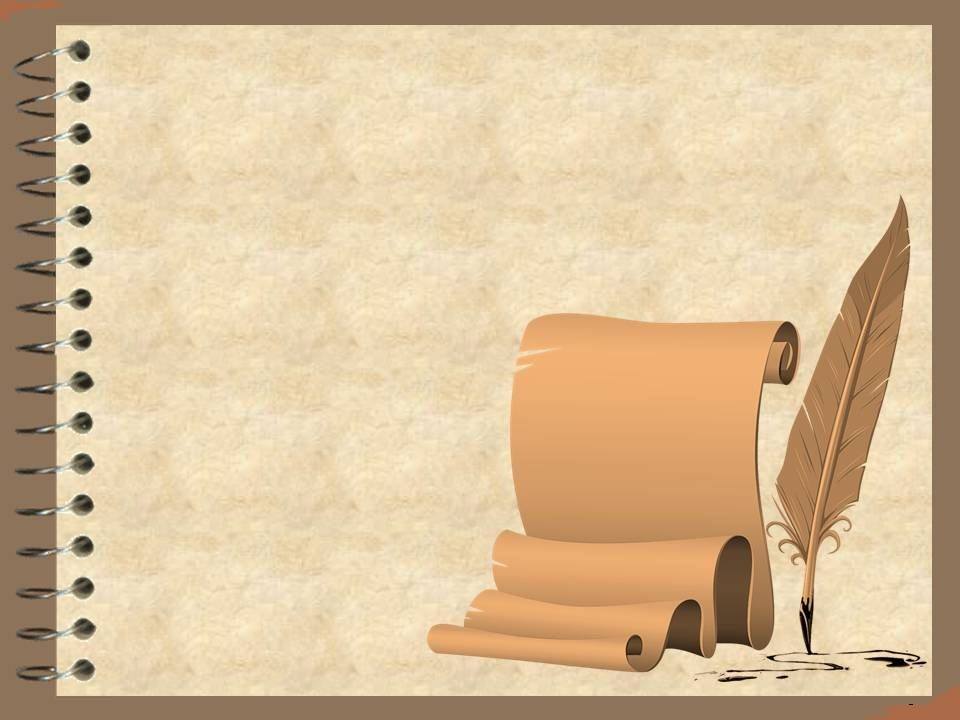 В Пловдив аз живея
и много се гордея.
Старият ни град
със свойта красота
привлича туристи от цялата страна.
Древен и вечен, той е чудесен.

		
		Мария Кръстева
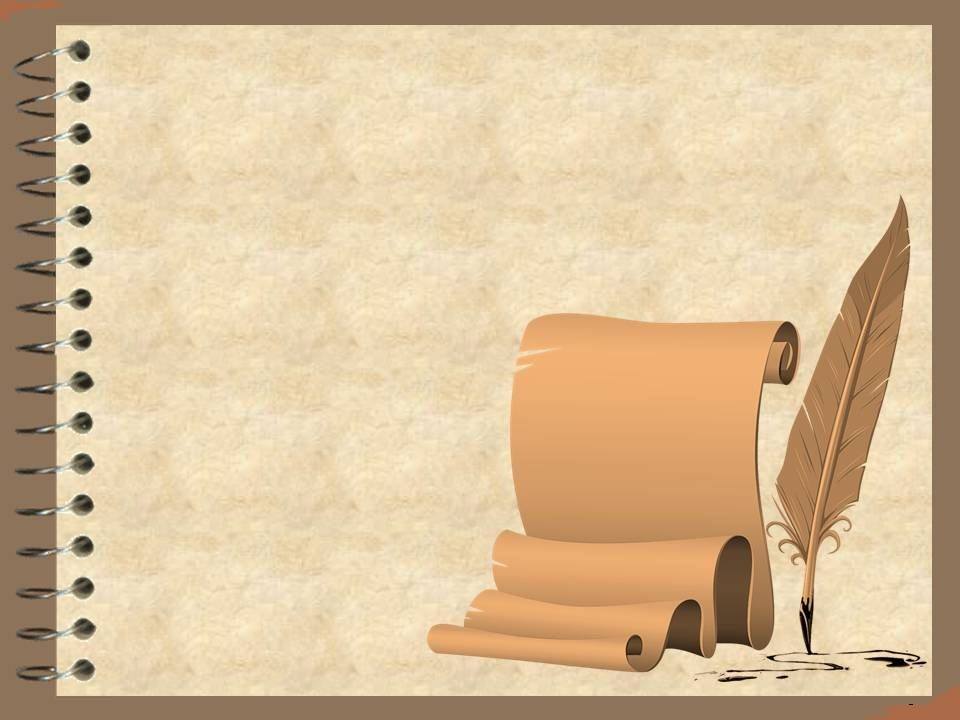 Моят град
 
Моят град е Пловдив. В него има много забележителности. Една от тях е Стария град. В него има много музеи, има и Античен театър. С мама и тате ходим доста често на разходка там.
Харесват ми Пеещите фонтани в града. 
Интересно е и в музеите. В Природонаучния музей има много интересни животни. Там видях жираф, тукан, мечка, кенгуру и много други животни. Имаше скелети, змии и риби. 
Ходихме и в Планетариума. 
Там видях планетите и звездите.
Обичам моя роден град!

		
		Мария Денизова
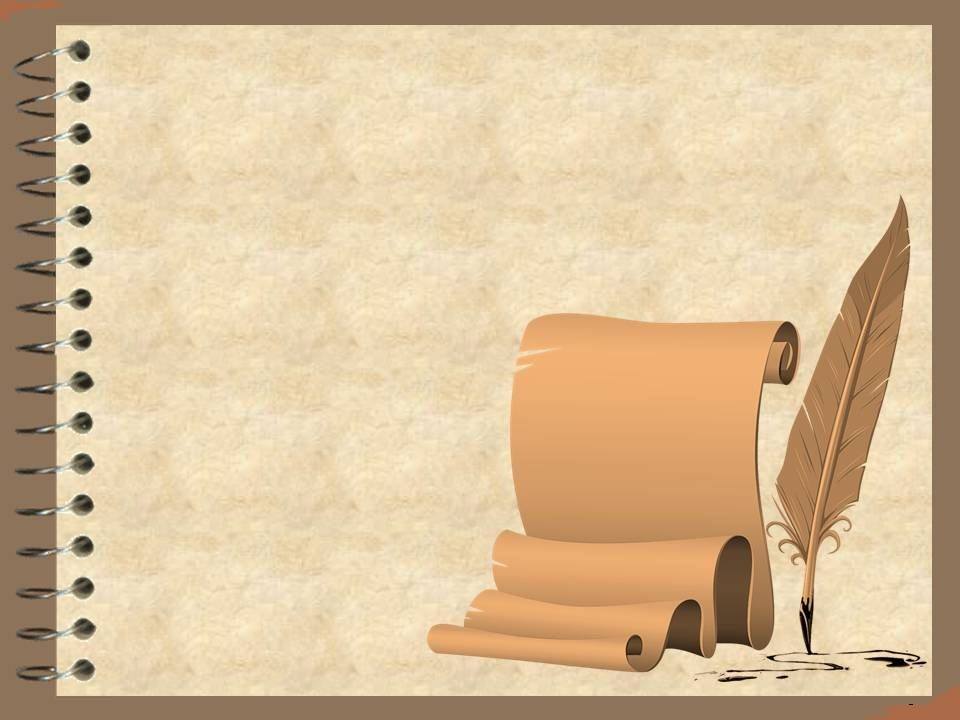 Аз живея и уча в град Пловдив. Той е най-древния и античен град в България.
През свободното си време, когато се разхождам с мама и тате, не спирам да се любувам на неговите забележителности. Минаваме през Римския стадион на центъра, после продължаваме нагоре през Стария град, покрай Античния театър и накрая стигаме при върха на тепето. Гледката оттук е много красива. Вижда се целият град и останалите хълмове.
Разходката ни продължава към моето любимо място. Отиваме на Гребната база. 
Слънце, вода, лодки и много деца на едно място.
Обичам моя роден град!

		
		Наталия Дернева
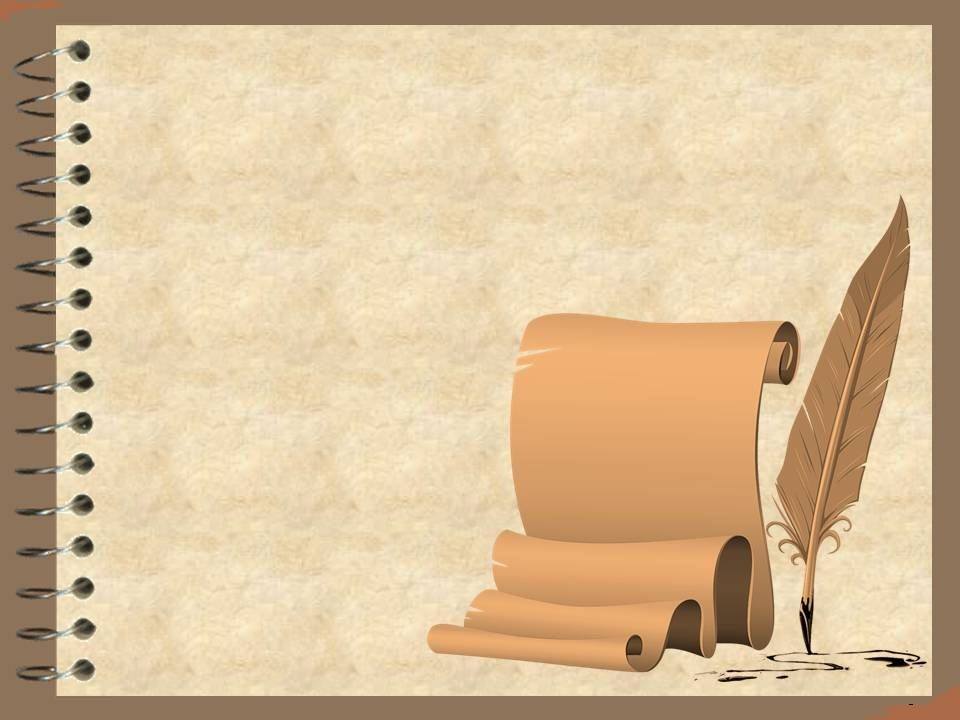 Пловдив е втория по големина град в България и е разположен по двата бряга на река Марица. Градът е имал няколко имена през годините. Предполага се, че първото му име е Кендреисея. После са Евмолпия, Филипополис, Тримонциум, Пулпудева, Пълдин и накрая Пловдив. Известен е още като ,,Градът на седемте тепета“. 
В него има много културни и исторически ценности като Римския стадион, Античния театър, Одеона и много други. 
Важно значение за града ни има и провеждащият се два пъти в годината есен и пролет – Международен панаир. 
Пловдив е един от най-древните градове в света
 и съм горд, че е мой роден град.

		
		Атанас Здравчев
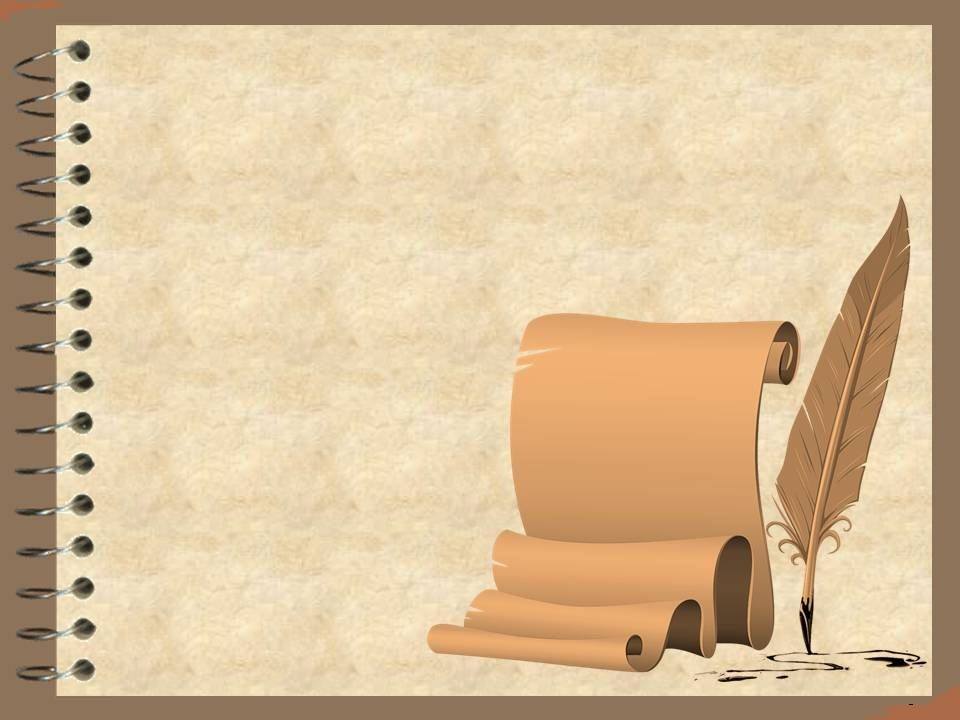 Пловдив е моя роден град. Той е известен с многовековната си история, за която говорят различните археологически разкопки в центъра на града.
Харесвам град Пловдив. 
Обичам да се разхождам по неговите тепета и да се наслаждавам на красива гледка на града отвисоко.
Радвам се, че живея в такъв красив и 
богат на културен живот град в България!

		
	               Кристиян Неделчев
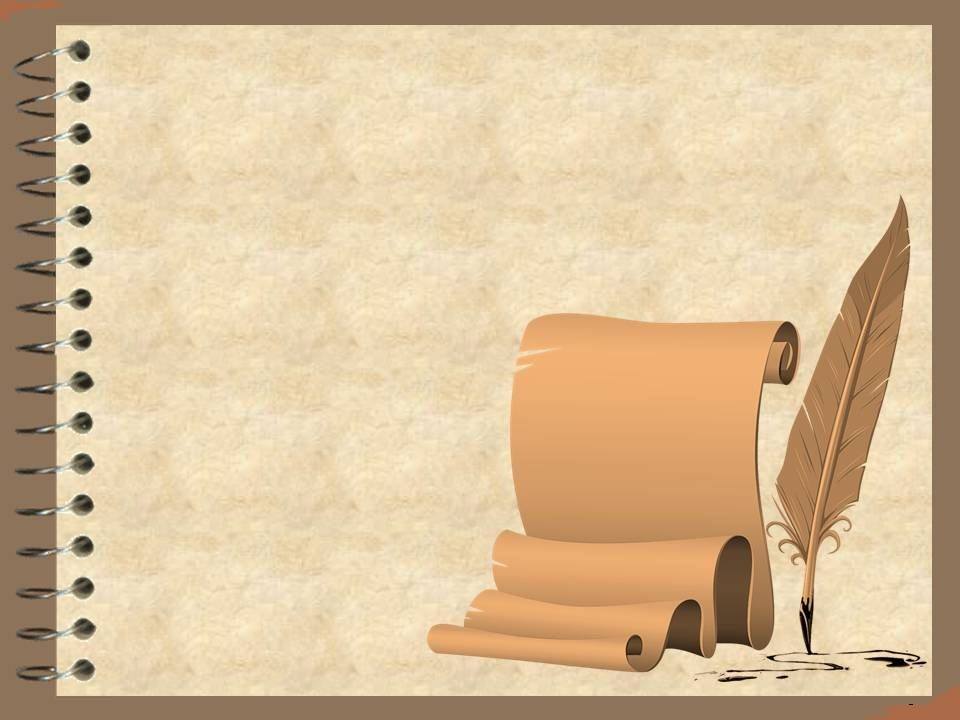 Пловдив е много стар град.
Той е културната столица на България. Има множество красиви места и още по-хубави хора. 
Пловдив е град на дедите, 
Пловдив е град на мечтите!

		
	           Александра Карабова
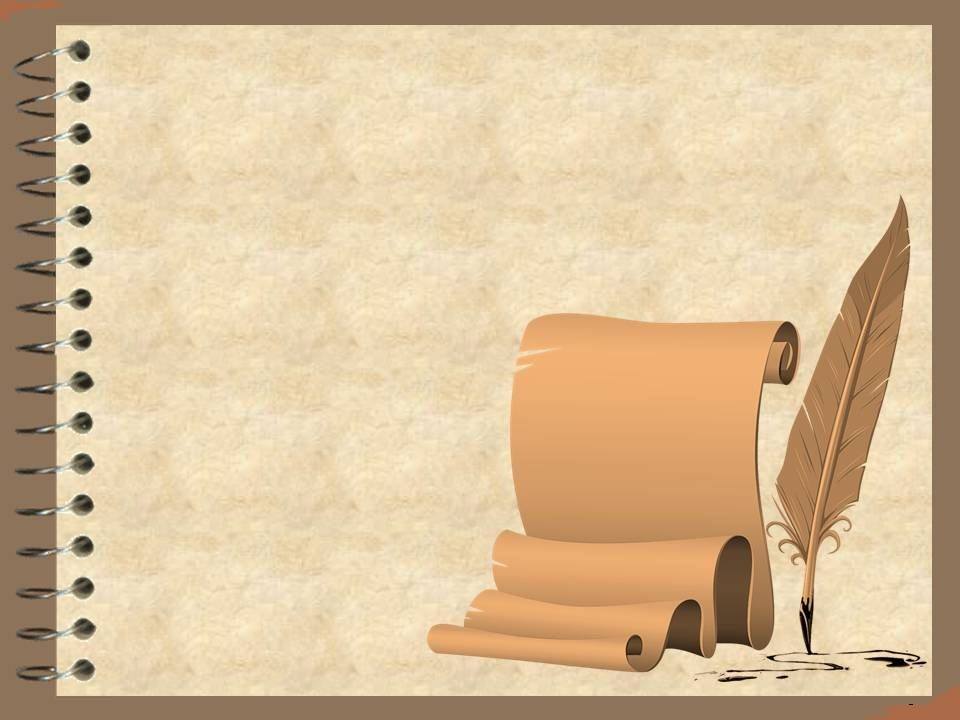 Пловдив е града, в който съм израснал.
Той е известен с Античния театър, паметника на Альоша, седемте тепета и Стария Пловдив. 
През него минава река Марица. 
Той има Гребен канал. Градът е древен и е втория по големина град в България.

		
	              Борислав Радионов